Môn Giáo dục công dân – lớp 8
BÀI 8
TÔN TRỌNG VÀ HỌC HỎI
 CÁC DÂN TỘC KHÁC
[Speaker Notes: COVER PAGE]
2. Ý nghĩa của  tôn trọng và học hỏi các dân tộc khác.
3. Trách nhiệm của học sinh.
1.Khái niệm tôn trọng và học hỏi các dân tộc khác?
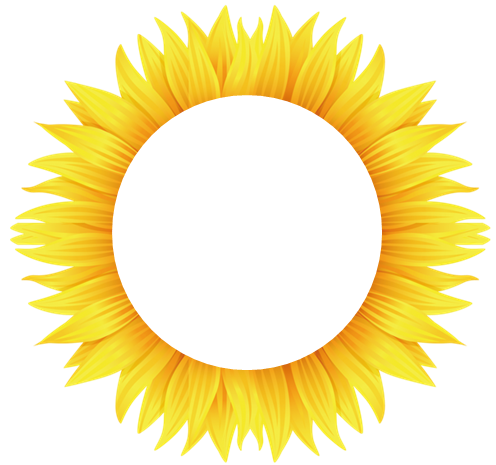 YÊU CẦU CẦN ĐẠT
BÀI 8:       TÔN TRỌNG VÀ HỌC HỎI  CÁC DÂN TỘC KHÁC
I. ĐẶT VẤN ĐỀ
         HS TỰ HỌC
II. NỘI DUNG BÀI HỌC
1. Thế nào là tôn trọng và học hỏi các dân tộc khác?
Em có nhận xét gì về những hình ảnh sau? Nhờ đâu mà Trung Quốc, Nhật Bản, Việt Nam có sự phát triển như vậy?
Thành phố Thượng Hải – Trung Quốc  
Xưa                                                  Nay
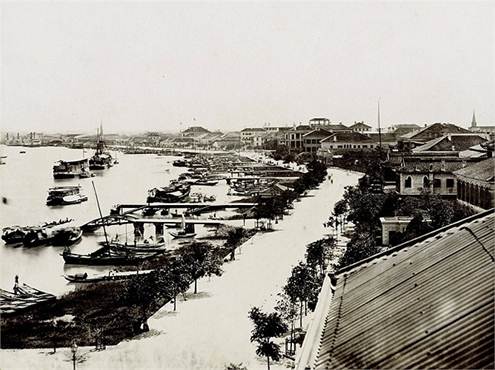 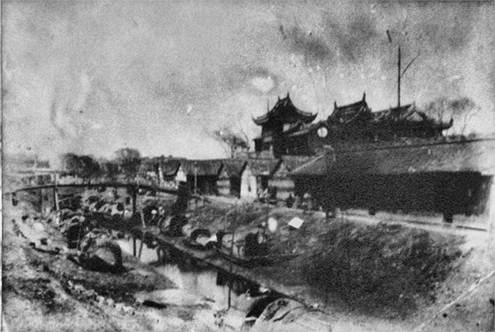 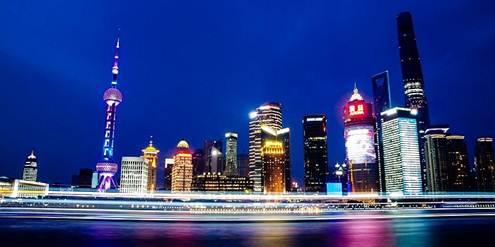 Em có nhận xét gì về những hình ảnh sau? Nhờ đâu mà Trung Quốc, Nhật Bản, Việt Nam có sự phát triển như vậy?
Thành phố Nagasaki – Nhật Bản  
Xưa                                                  Nay
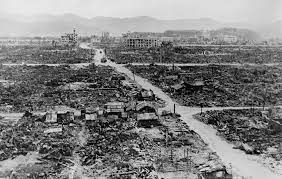 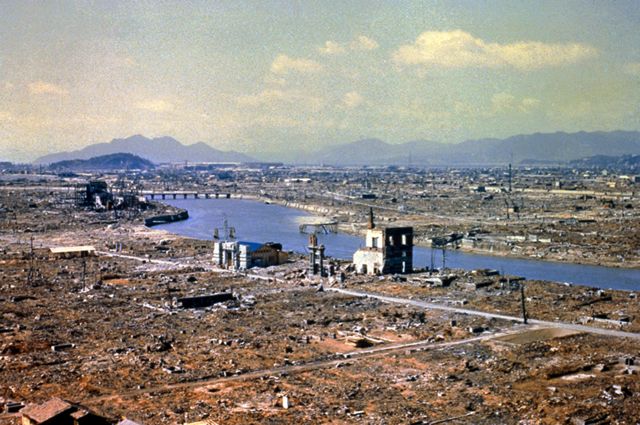 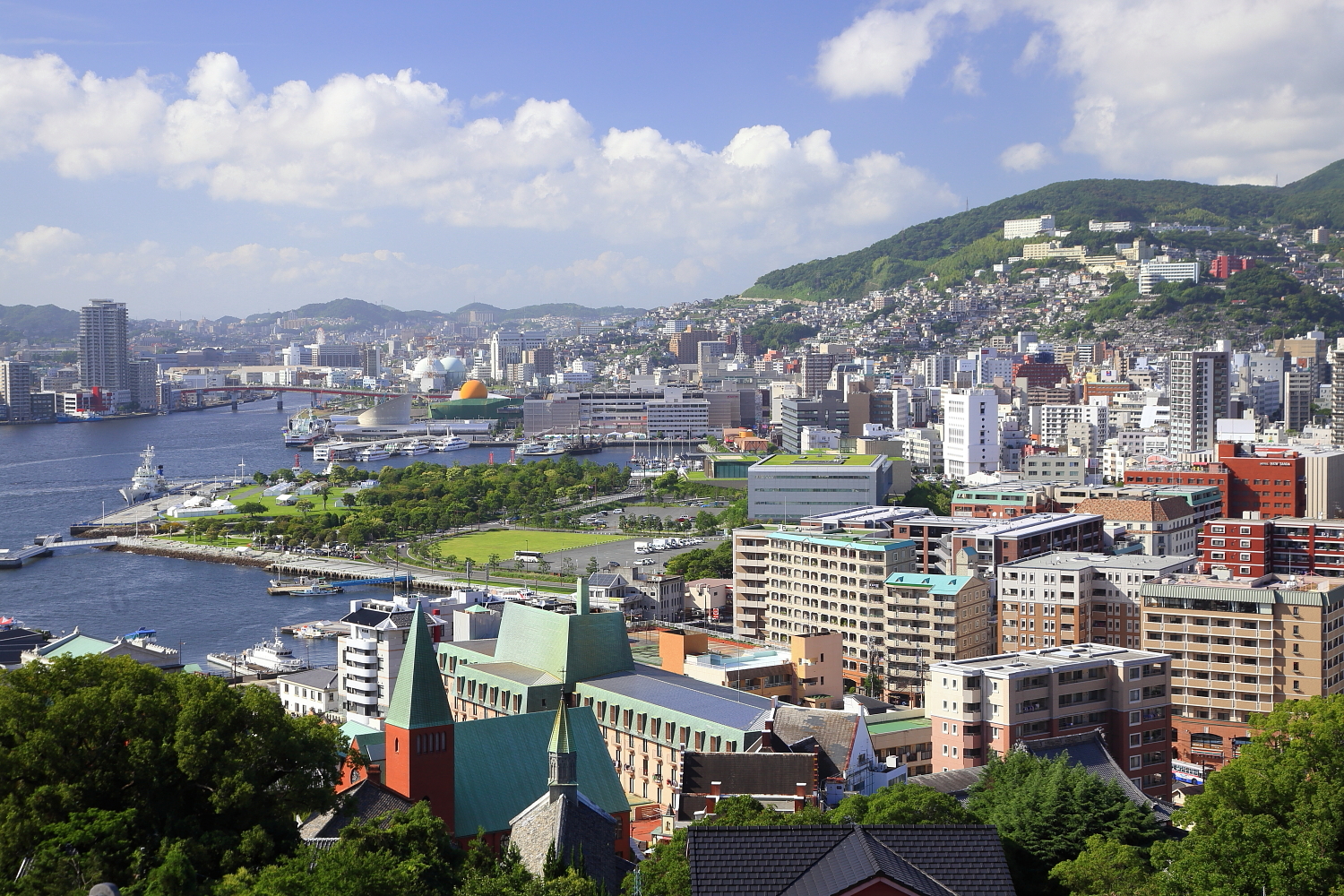 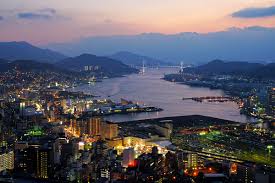 Em có nhận xét gì về những hình ảnh sau? Nhờ đâu mà Trung Quốc, Nhật Bản, Việt Nam có sự phát triển như vậy?
Thủ đô Hà Nội  – Viêt Nam  
Xưa                                                  Nay
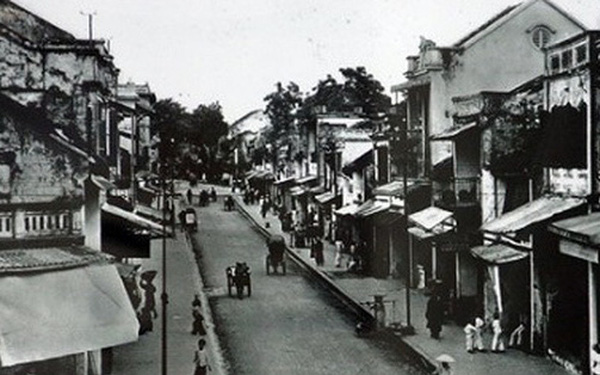 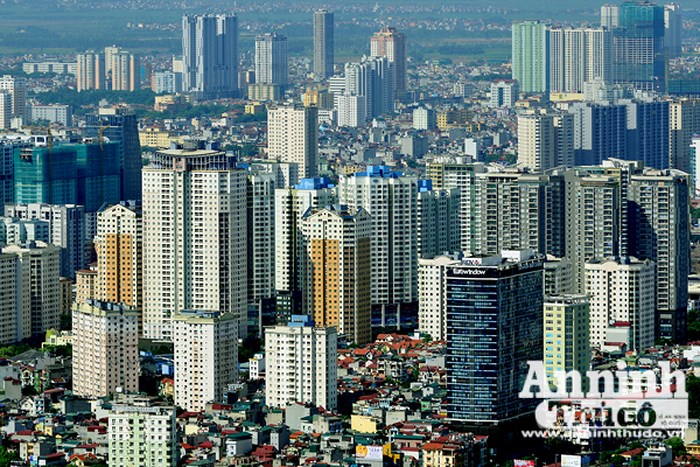 BÀI 8:       TÔN TRỌNG VÀ HỌC HỎI  CÁC DÂN TỘC KHÁC
I. ĐẶT VẤN ĐỀ
         HS TỰ HỌC
II. NỘI DUNG BÀI HỌC
1. Thế nào là tôn trọng và học hỏi các dân tộc khác?
- Tôn trọng chủ quyền, lợi ích và nền văn hóa của các dân tộc.
  - Tìm hiểu và tiếp thu những điều tốt đẹp trên mọi lĩnh vực.
  - Luôn thể hiện lòng tự hào dân tộc chính đáng.
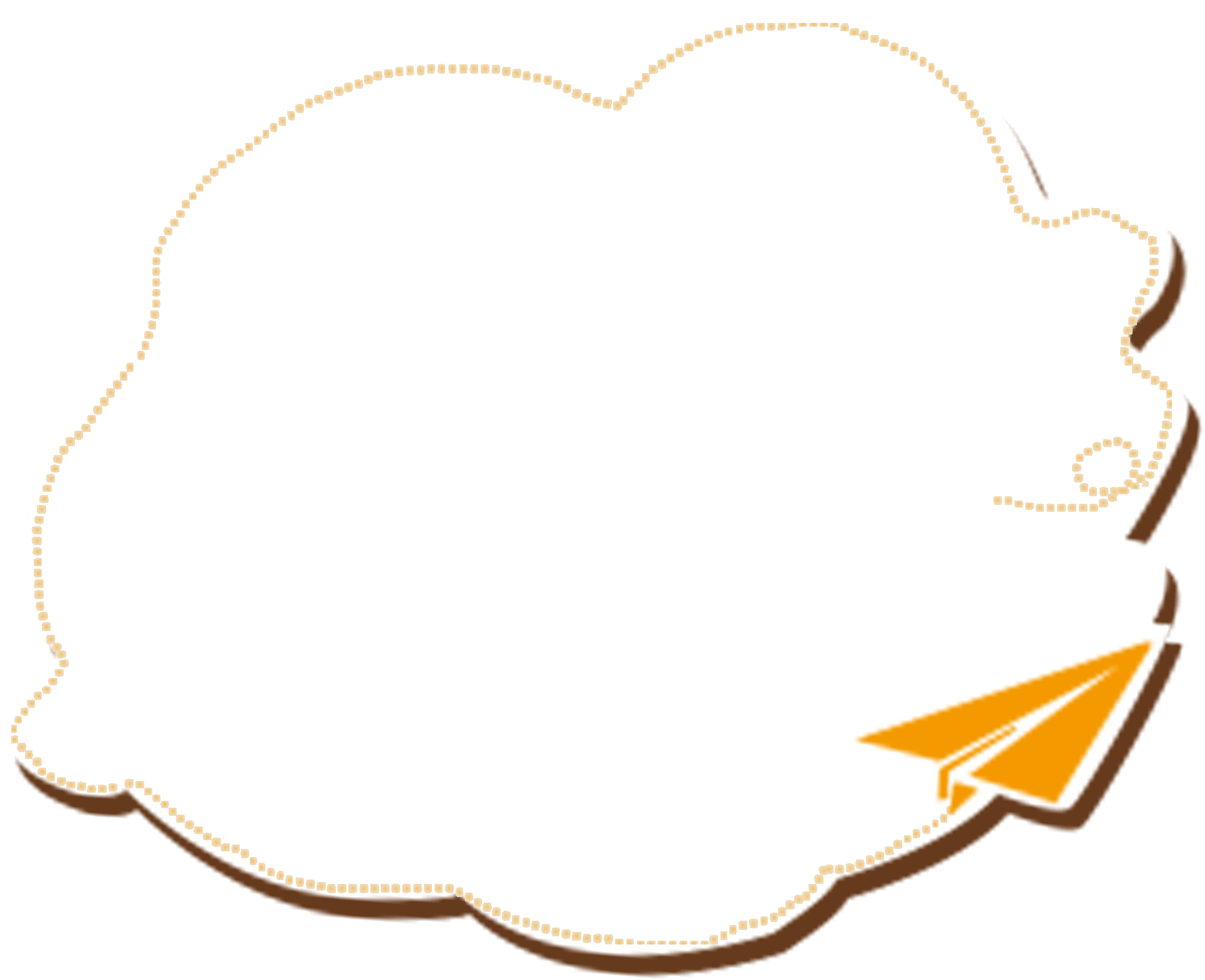 Hãy kể những việc làm thể hiện sự tôn trọng và học hỏi các dân tộc khác?
- Tìm hiểu lịch sử, văn hóa và kinh tế của các dân tộc khác.
- Tôn trọng ngôn ngữ, trang phục, tập quán của họ.
- Thừa nhận và học hỏi những tinh hoa văn hóa, những thành tựu về các mặt của họ.
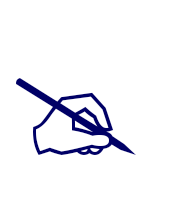 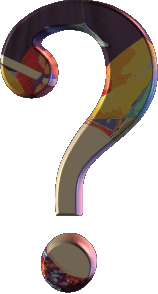 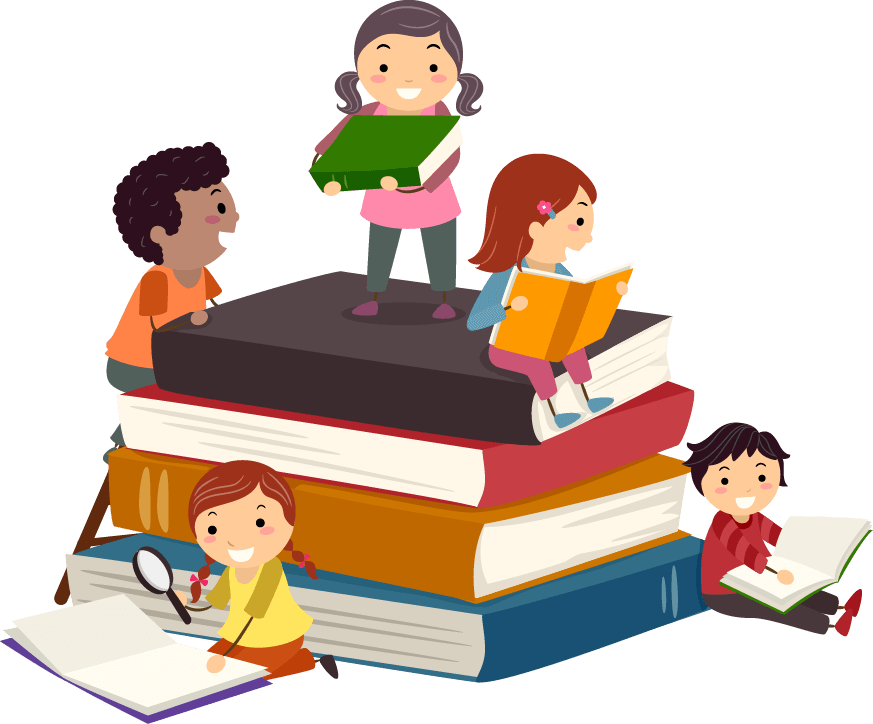 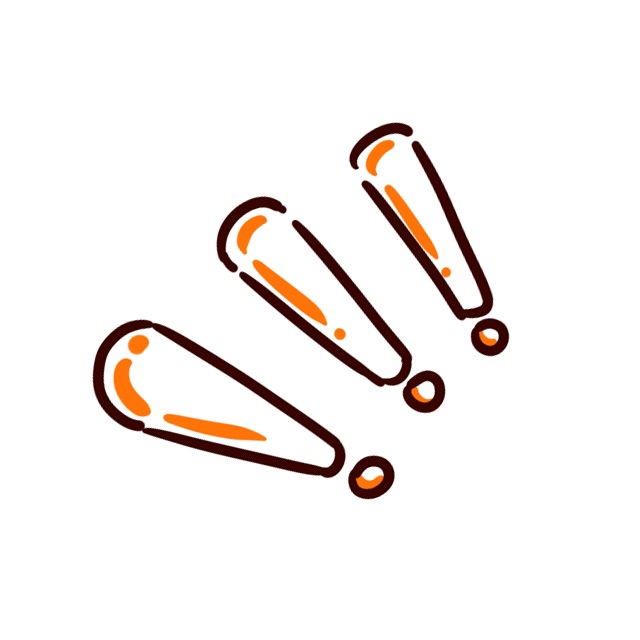 Chúng ta có cần phải tôn trọng, học hỏi và tiếp thu những thành tựu của các nước trong khu vực và trên thế giới không ? Vì sao?
Chúng ta cần phải tôn trọng, học hỏi và tiếp thu những thành tựu của các nước trong khu vực và trên thế giới. Bởi vì:
+ Mỗi dân tộc có giá trị văn hóa riêng mà chúng ta không có. Khi chúng ta tôn trọng họ điều đó đồng nghĩa với việc họ cũng phải tôn trọng lại mình.
+ Những giá trị văn hóa của các dân tộc khác góp phần giúp chúng ta phát triển kinh tế, văn hóa, giáo dục và khoa học - kĩ thuật
 Đất nước ta còn nghèo, trải qua nhiều cuộc chiến tranh, rất cần học hỏi các giá trị văn hóa của dân tộc.
Chúng ta có điều gì để các dân tộc khác học hỏi không?
Cụ thể:
+Kinh nghiệm chống giặc ngoại xâm, truyền thông đạo đức, phong tục tập quán, giá trị văn hóa nghệ thuật.
+Kinh nghiệm vươn lên thoát khỏi đói nghèo, xây dựng, phát triển kinh tế, xã hội ổn định... 
+Đặc biệt Việt Nam đóng góp vào kho bảo tàng văn hóa thế giới những di sản văn hóa vật thể, phi vật thể.
DI SẢN CỦA VIỆT NAM ĐƯƯỢC UNESCO CÔNG
 NHẬN LÀ DI SẢN VĂN HOÁ THẾ GIỚI
VỊNH
 HẠ
 LONG
ĐỘNG
 PHONG
NHA
KẺ
BÀNG
CỐ
ĐÔ
HUẾ
NHÃ 
NHẠC 
CUNG
 ĐÌNH 
HUẾ
PHỐ
 CỔ 
HỘI 
AN
THÁNH 
ĐỊA 
MỸ
SƠN
CỒNG
CHIÊNG
TÂY 
NGUYÊN
TIẾT 12-BÀI 8:       TÔN TRỌNG VÀ HỌC HỎI  CÁC DÂN TỘC KHÁC
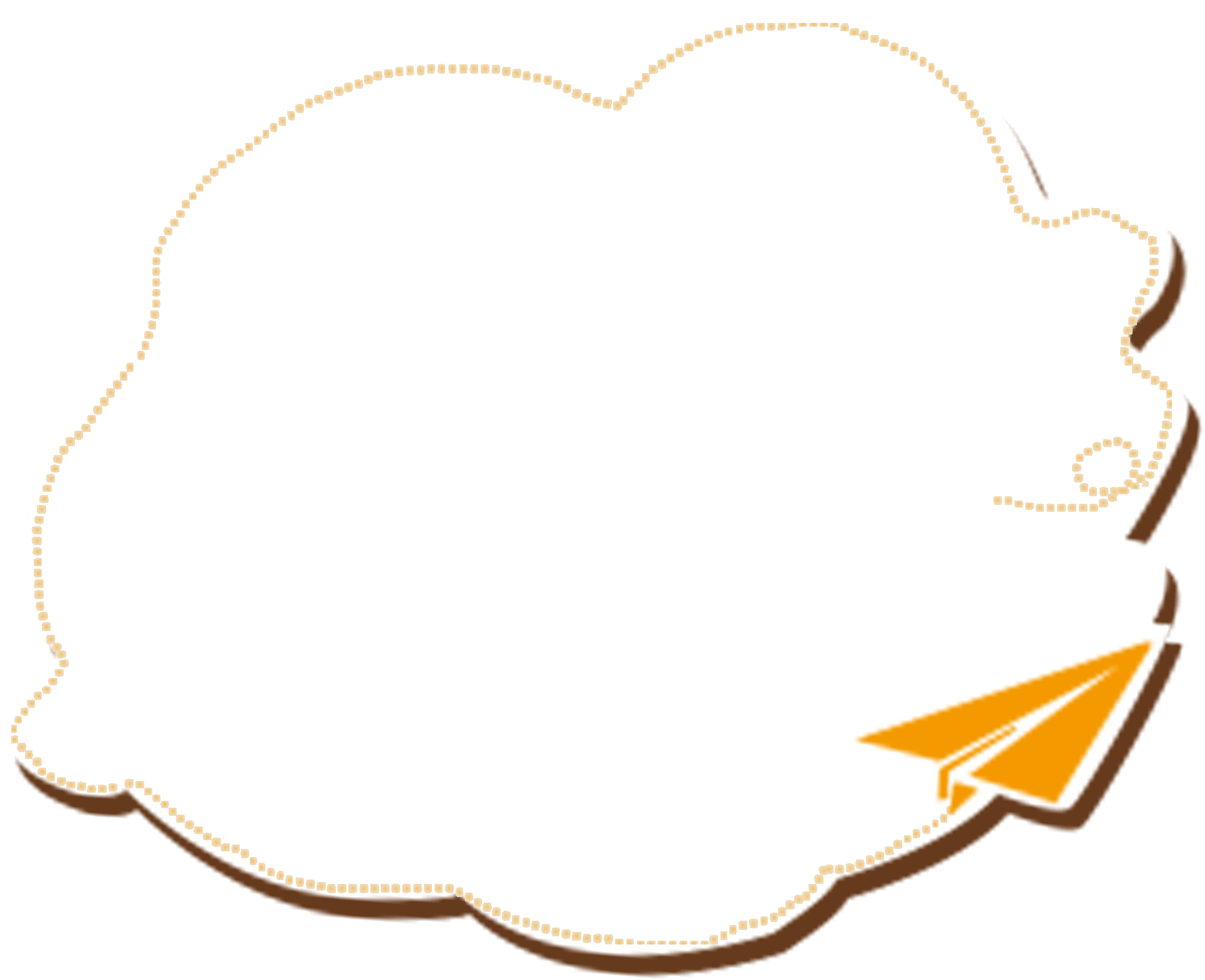 Việc  tôn trọng và học hỏi các dân tộc khác có ý nghĩa gì?
I.ĐẶT VẤN ĐỀ
II. NỘI DUNG BÀI HỌC
*Giúp chúng ta:
-Có thêm nhiều kinh nghiệm tốt.
- Tìm ra hướng đi phù hợp trong việc xây dựng và phát triển đất nước.
-Giữ gìn bản sắc dân tộc.
-Góp phần đẩy nhanh tốc độ phát triển của đất nước.
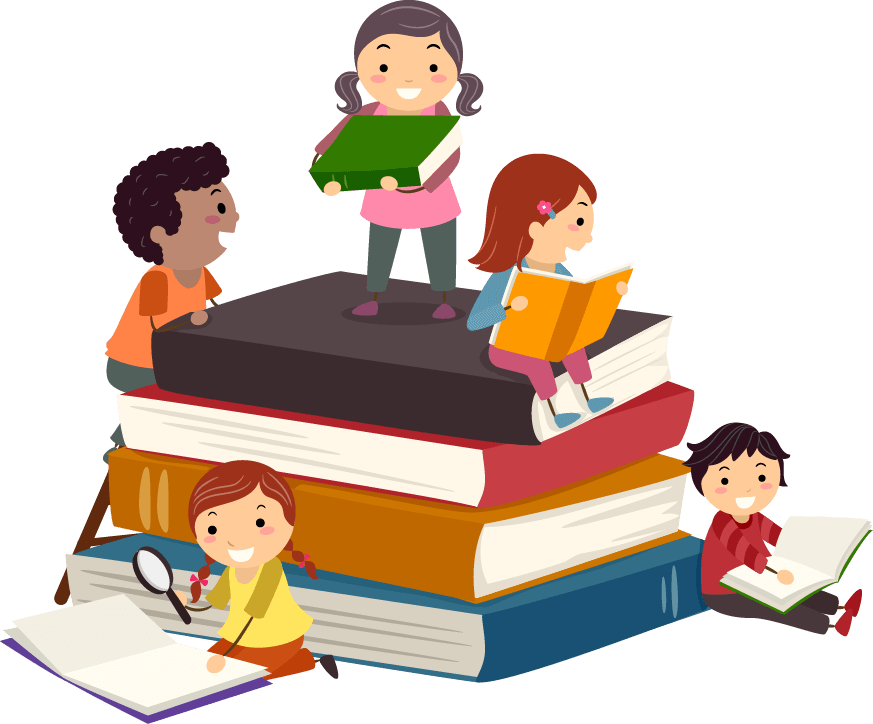 BÀI 8:       TÔN TRỌNG VÀ HỌC HỎI  CÁC DÂN TỘC KHÁC
I. ĐẶT VẤN ĐỀ
         HS TỰ HỌC
II. NỘI DUNG BÀI HỌC
Thế nào là tôn trọng và học hỏi các dân tộc khác?
Ý nghĩa.
- Thành tựu của mỗi dân tộc là vốn quý của loài người.
 - Tạo điều kiện để nước ta phát triển nhanh và phát triển bản sắc dân tộc.
BÀI 8:       TÔN TRỌNG VÀ HỌC HỎI  CÁC DÂN TỘC KHÁC
I. ĐẶT VẤN ĐỀ
         HS TỰ HỌC
II. NỘI DUNG BÀI HỌC
Thế nào là tôn trọng và học hỏi các dân tộc khác?
Ý nghĩa.  
Học sinh rèn luyện.
- Tích cực học tập, tìm hiểu đời sống và nền văn hóa của các dân tộc.
- Tiếp thu 1 cách có chọn lọc, phù hợp với hoàn cảnh và đời sống của dân tộc ta.
Chúng ta nên học hỏi các dân tộc khác như thế nào?
Văn hóa giao thông
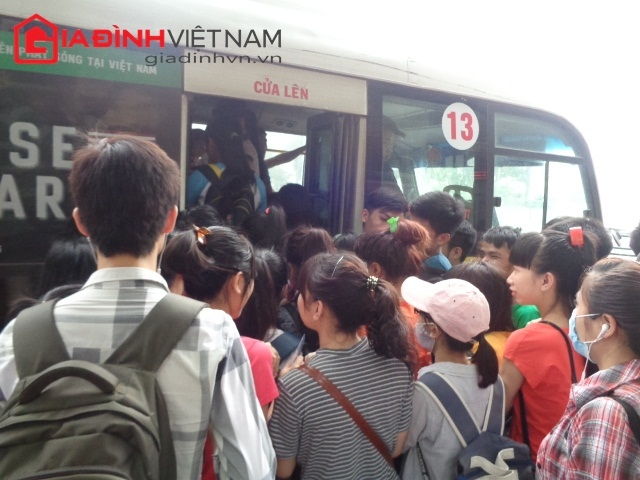 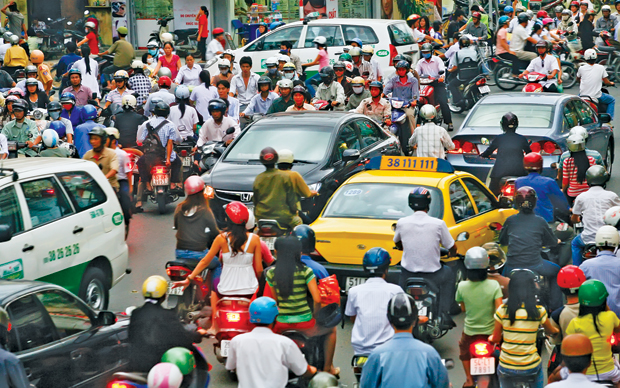 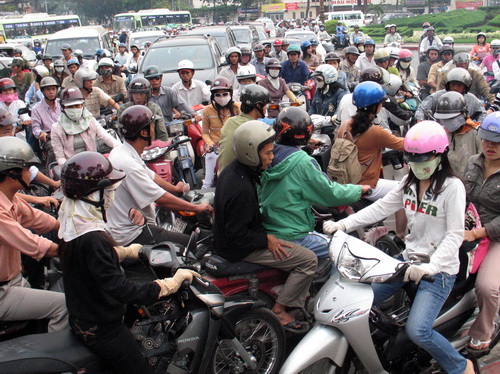 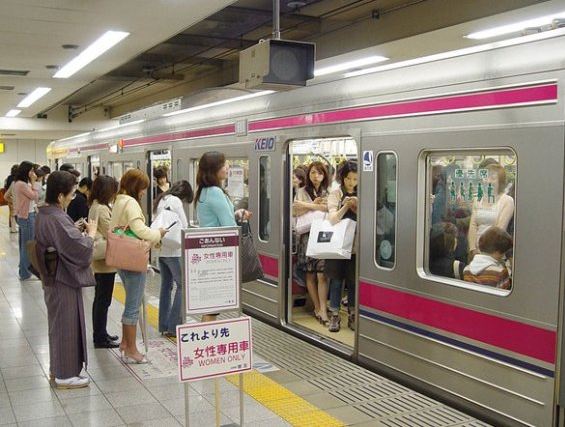 Người nhật xếp hàng nhận hàng cứu trợ văn hóa xếp hàng
Cảnh tượng người già lẫn thanh niên tranh giành nhau đổi mũ bảo hiểm khiến chúng ta phải ái ngại
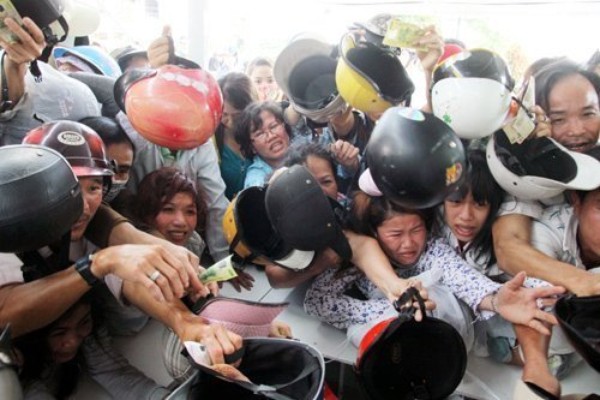 Người dân nhảy cả lên sân khấu "cướp" áo mưa từ tay nhân viên
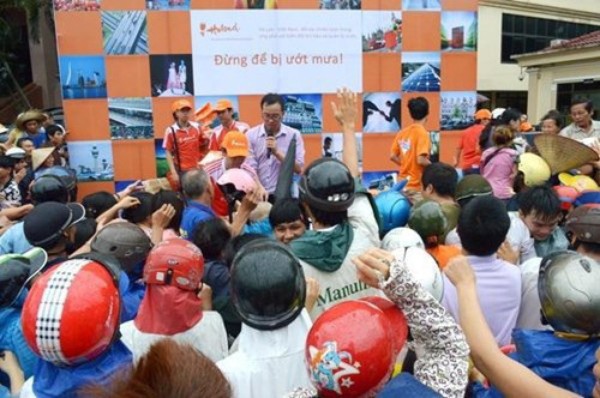 Tôn trọng và học hỏi các dân tộc khác như thế nào?
Không nên: Bắt chước một cách máy móc hoặc chạy theo phong trào, theo mốt một cách mù quáng, du nhập những thói hư, tật xấu, phong tục tập quán không phù hợp với dân tộc ta.
Phê phán: Lối sống lai căng, thực dụng, đua đòi ăn chơi, hưởng lạc của một số thanh niên hiện nay.
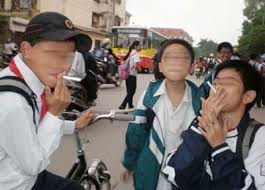 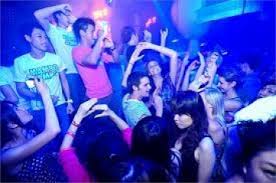 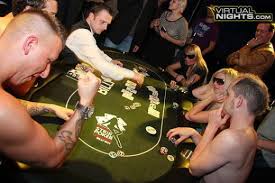 Mời các em xem clip về những di sản văn hóa của các nước được UNESO công  nhận là di sản văn hóa thế giới.
Trong thời gian 1 phút các nhóm ghi lại tên của những
 di sản đó. Nhóm nào ghi nhiều và đúng nhất sẽ được
cộng 5đ cộng
Những di sản văn hóa của các nước được UNESO công  nhận là di sản văn hóa thế giới.
1. Nhà hát opera Sydney
2. Vạn Lí Trường Thành
3. Nữ Thần Tự Do
4. Đấu trường La Mã
5. Kim Tự Tháp
6. Nhà hát Opera Sedney
7. Chùa vàng Myanmar
8. Đền thờ Ăng co Vát
9. Đền thờ TajMahal
10. Tháp Effel.
Dặn dò
- Các em ôn bài 1,2,3,4,5,21. 
- Tuần sau kiểm tra 1 tiết.